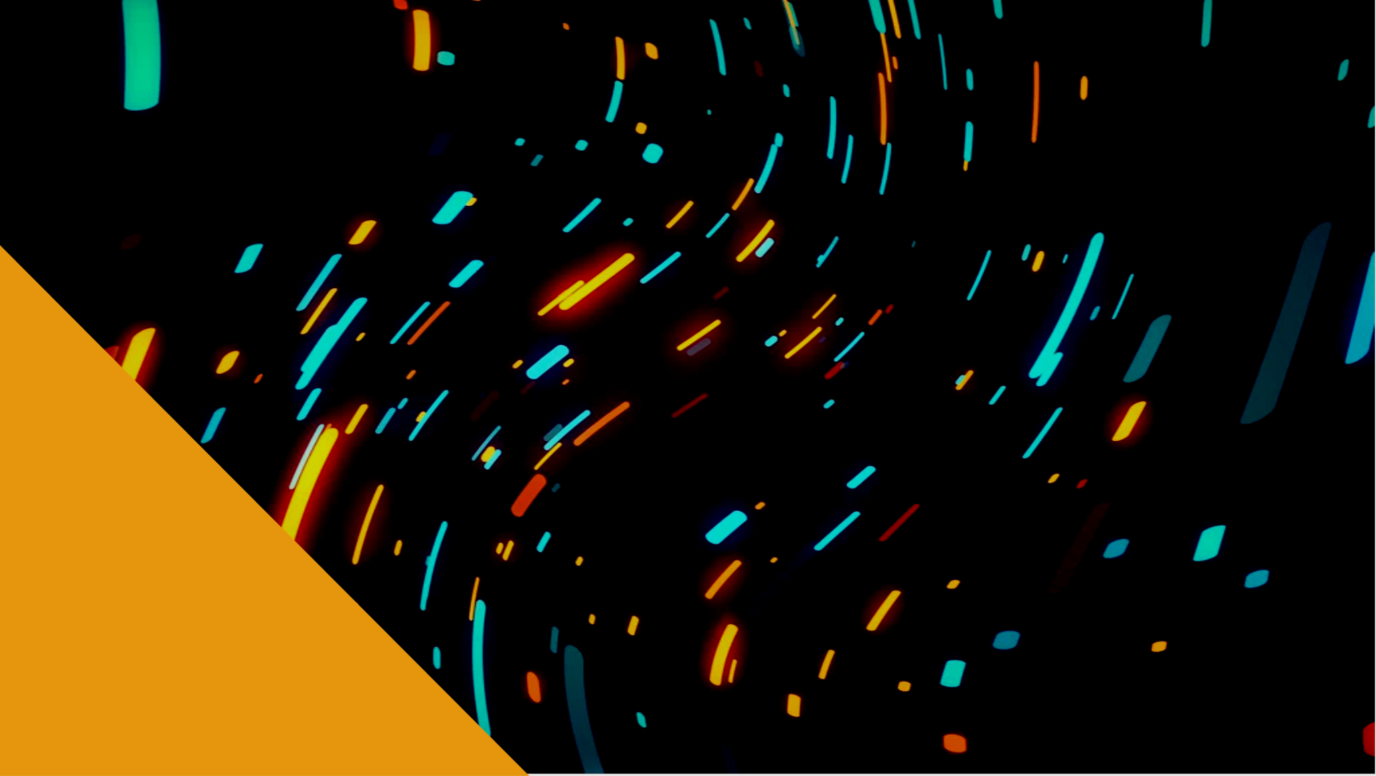 VaccineConnect: Keep it REAL
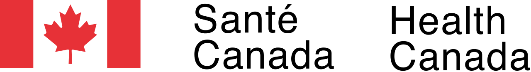 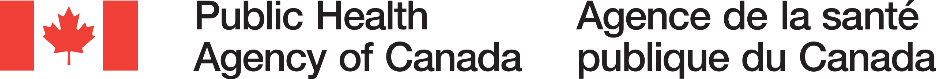 PRODUCT MANAGEMENT DURING A PANDEMIC
VaccineConnect
Immunization Program Management (IPM)
Immunization Information System (IIS)
VaccineConnect was initiated to meet the needs and mandate of COVID-19. The platform is modernizing the current infrastructure and providing the foundation required to be in a state of readiness for future pandemics.
Intelligent Supply Chain (ISC)
ADMINISTER
DELIVER
ANALYZE
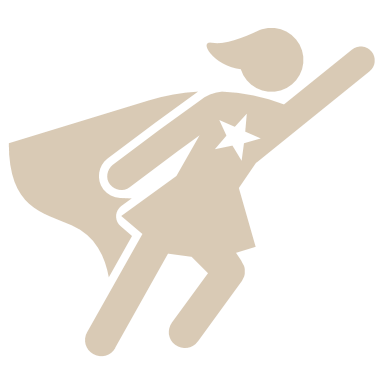 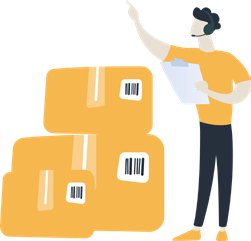 Q4 2020
Q3 2021
TODAY
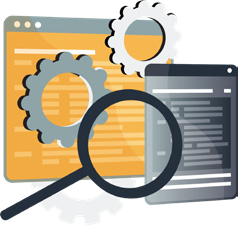 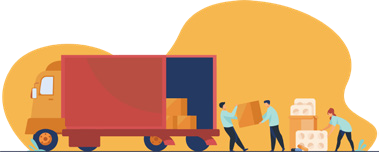 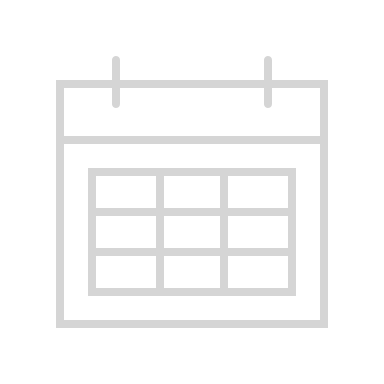 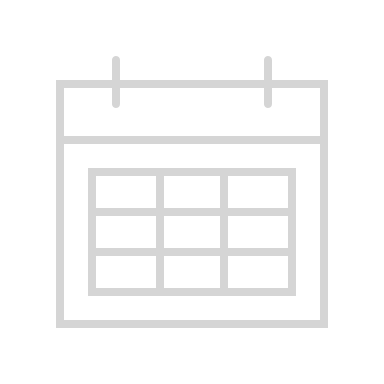 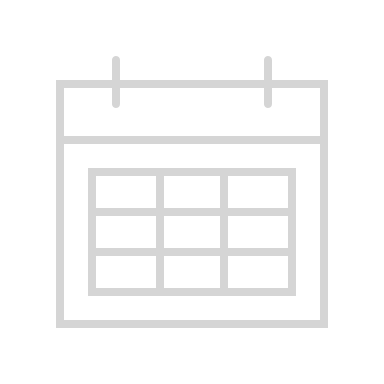 RESPONDED to the need
RECOVERINGand recalibrating
THRIVINGand scaling
Built the infrastructure to deliver a solution that addressed the immediate and urgent need to manage COVID-19 vaccination distribution, reporting and administration.
Modeling the success of VaccineConnect and methods of implementation as part of a permanent Digital Transformation Branch of Health Canada.
Enhancing the digitized foundation to meet the threat of future epidemics and pandemics by implementing modern methods and approaches to technology development.
Forward Thinkers
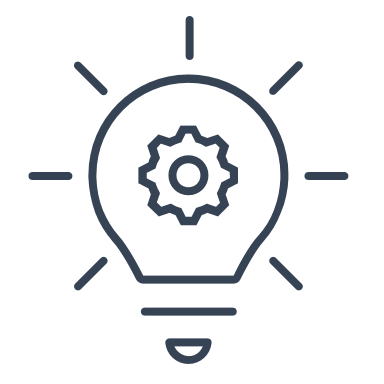 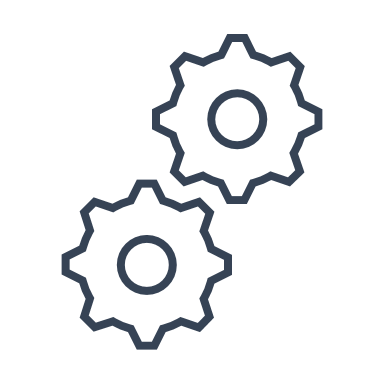 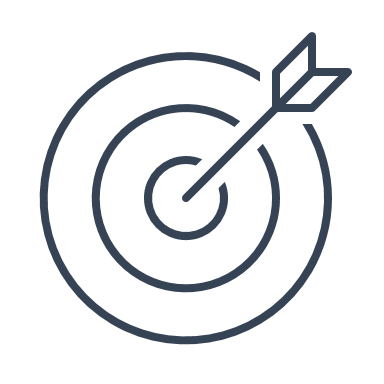 Objective Focused
Adaptable
Federal FrameworkCompliant
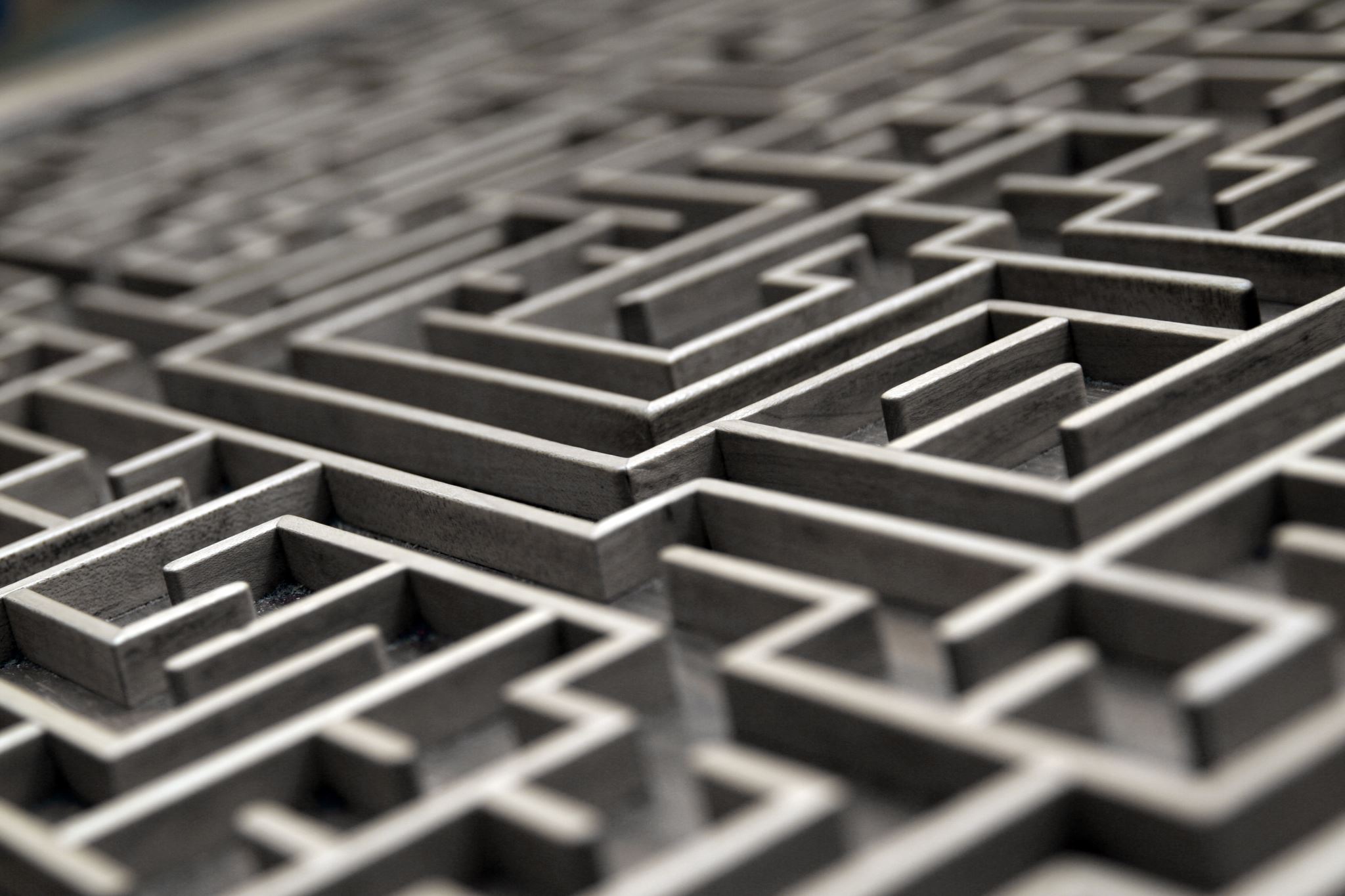 Challenges
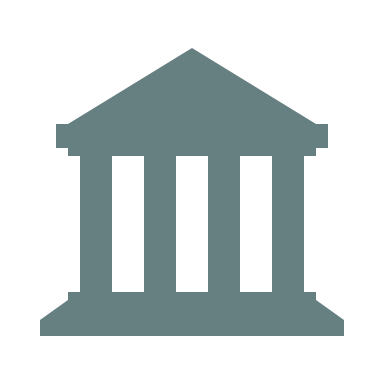 Applying agile methodologyin a GC setting
Finding a at the front end of the ideation process (pre-governance)
Securing interested business partnersJuggling contractual limitations
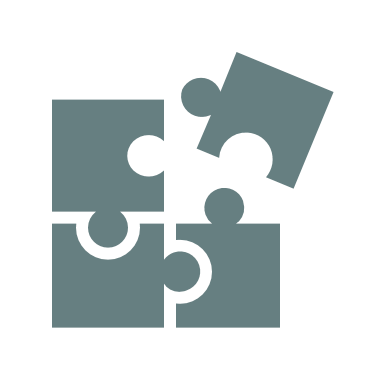 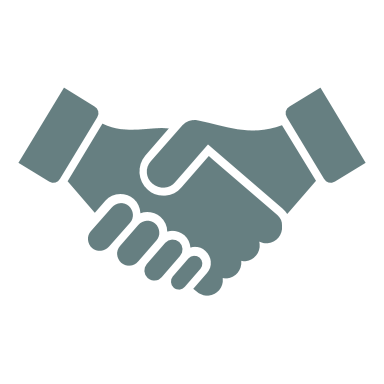 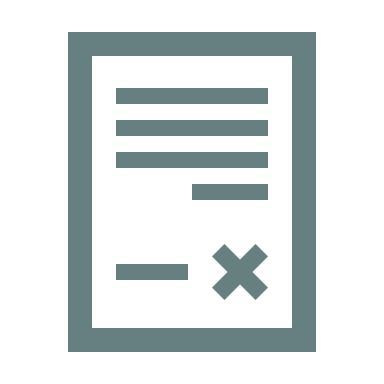 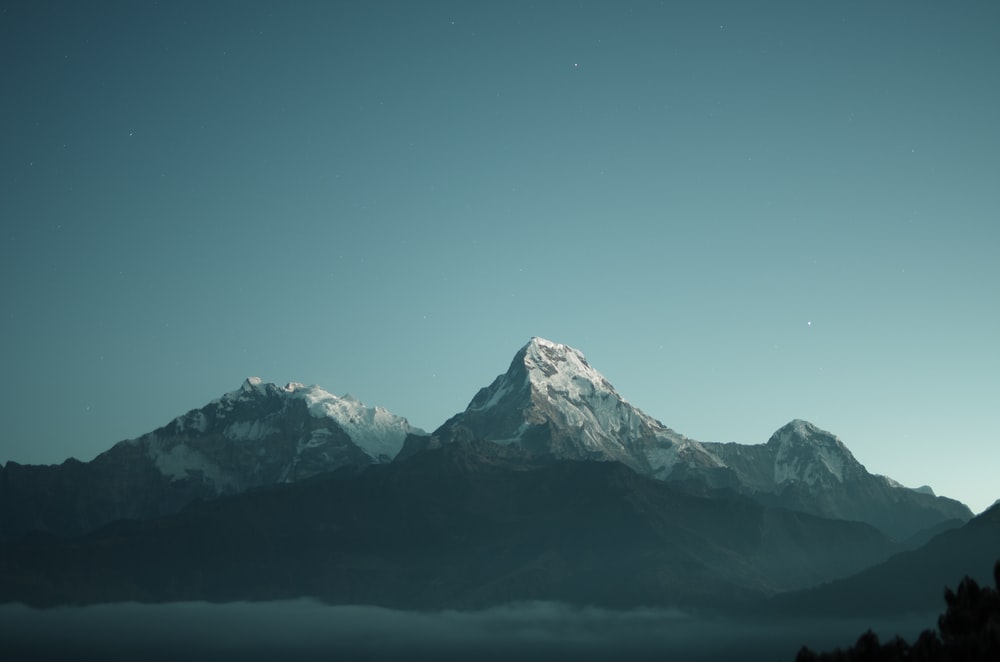 Failure!?
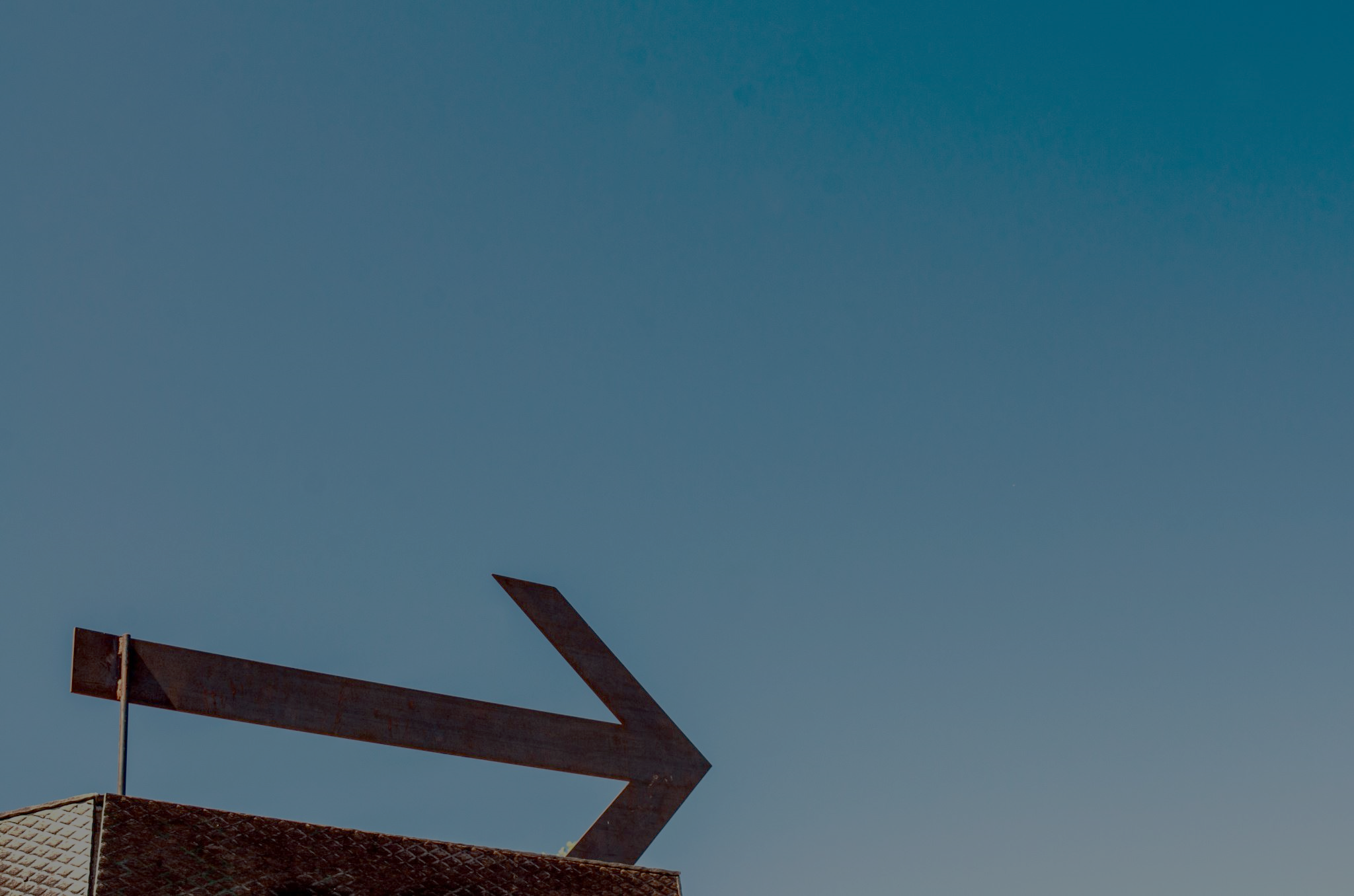 Catalysts
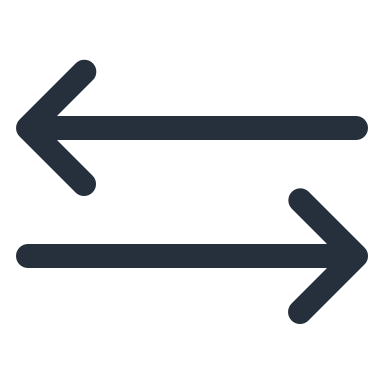 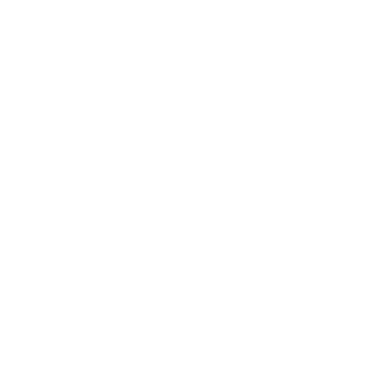 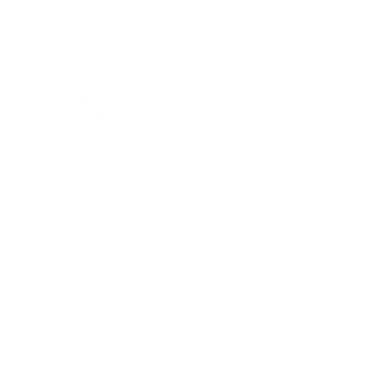 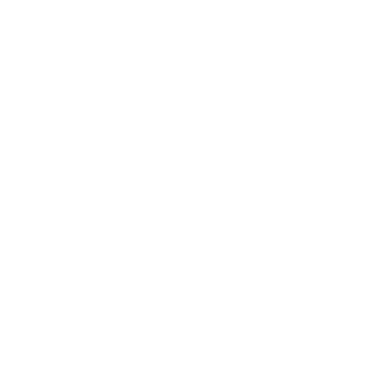 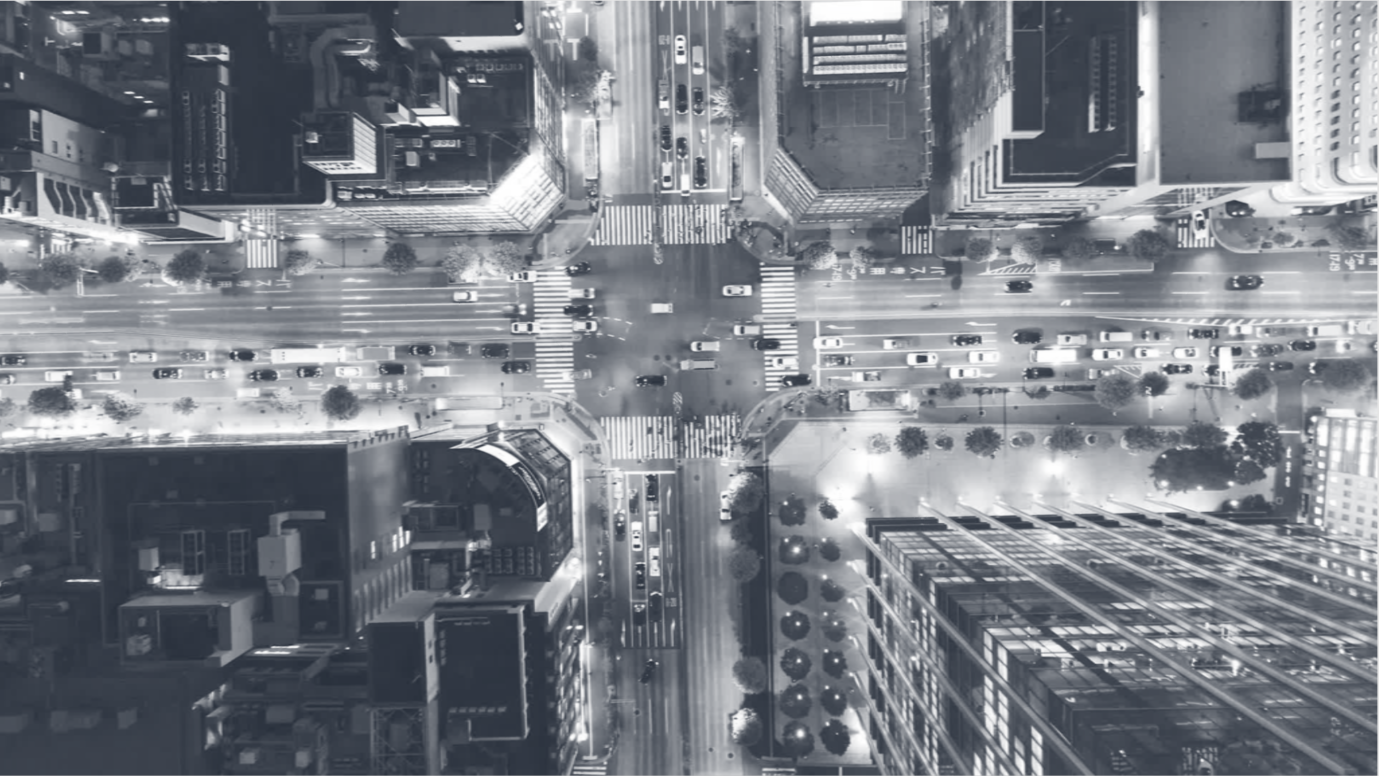 Speed to Market
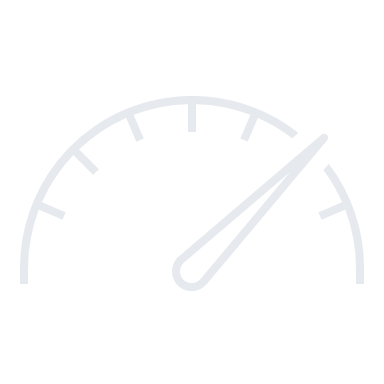 Assembled rapidly
Multidisciplinary team
Quickly established priorities and assignments
Identified resources​ and on boarded key players​​
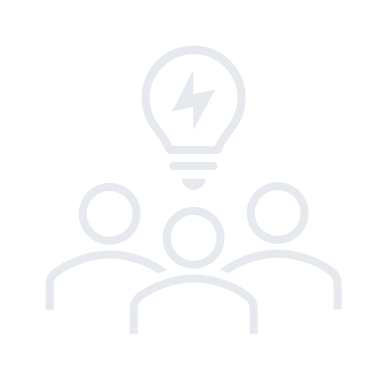 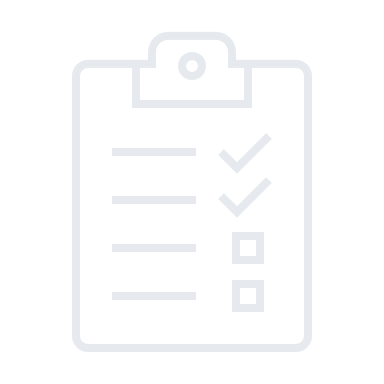 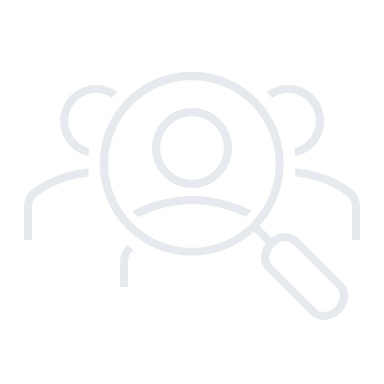 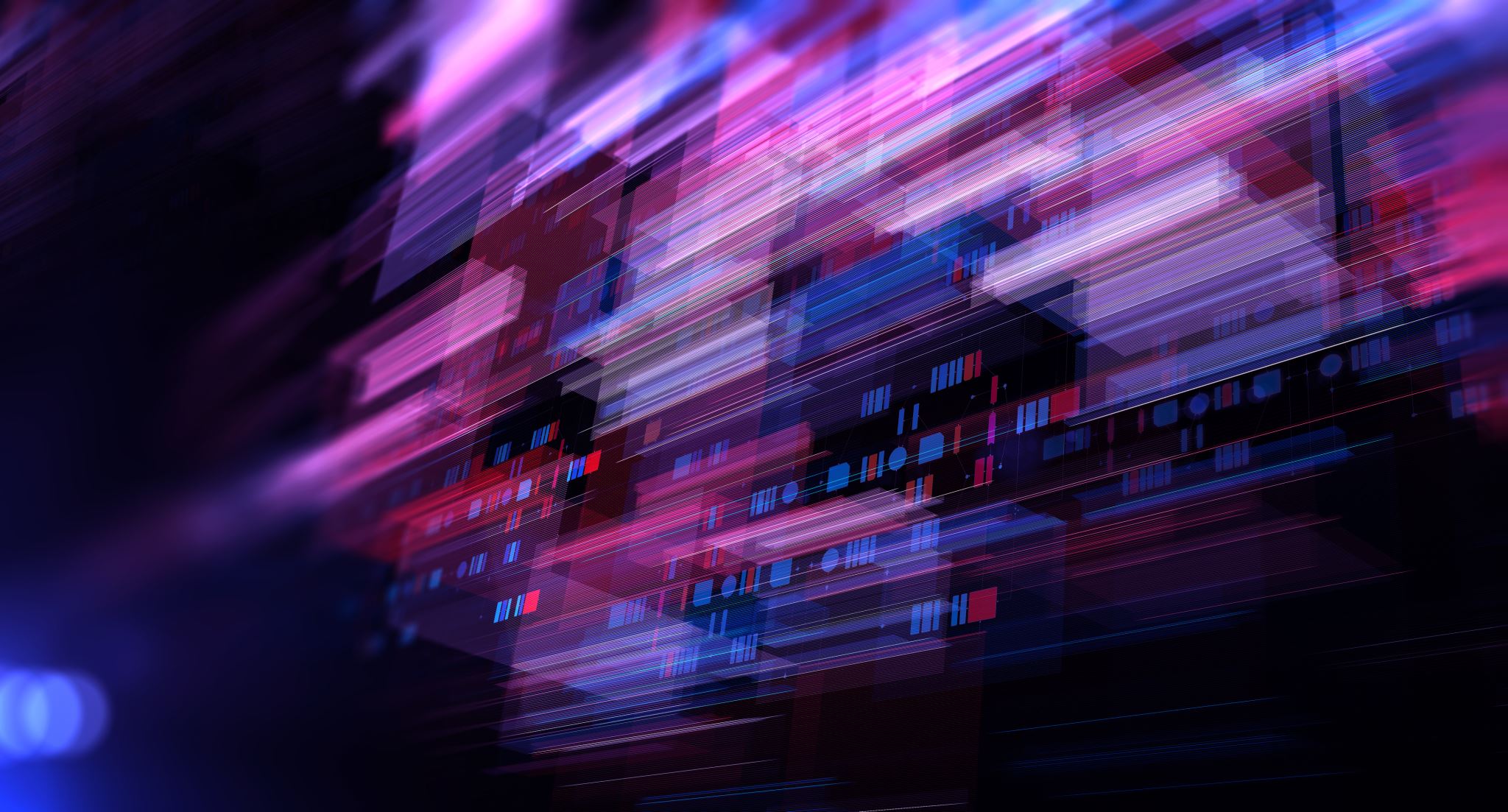 Adaptations
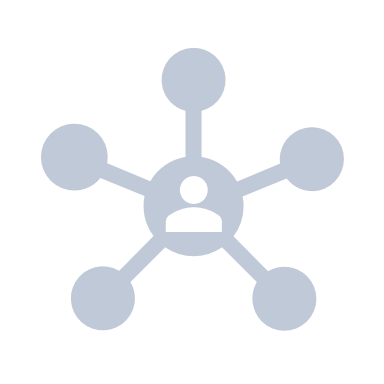 Client centric 

Modernized business process

Transformed governance
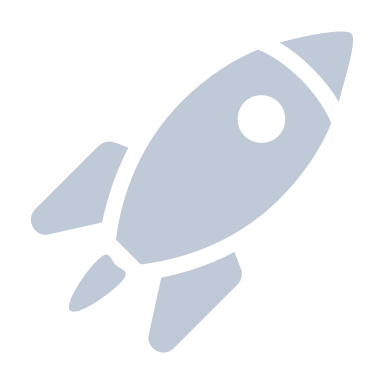 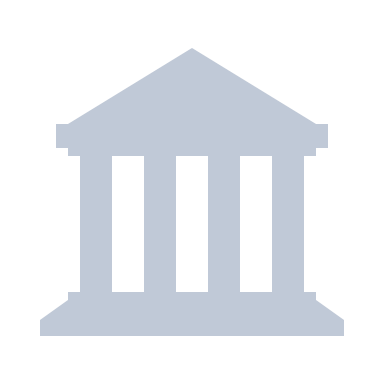 Methods
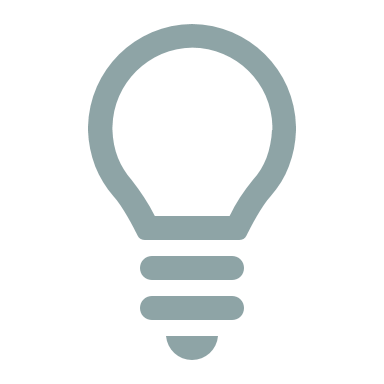 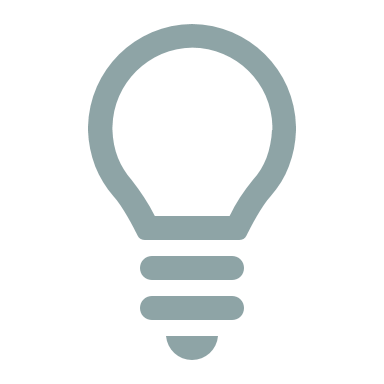 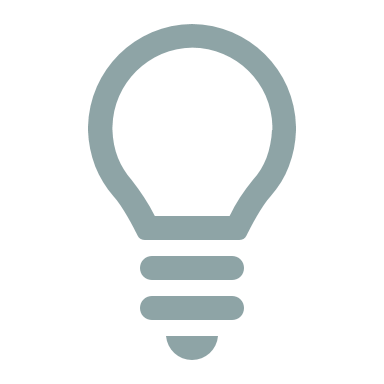 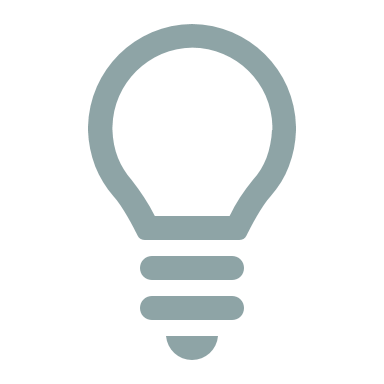 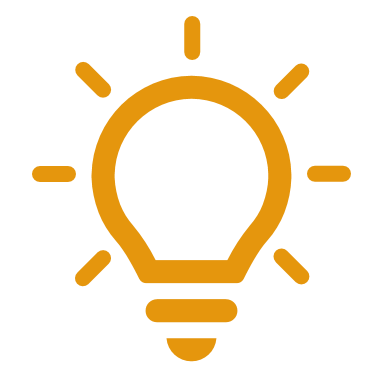 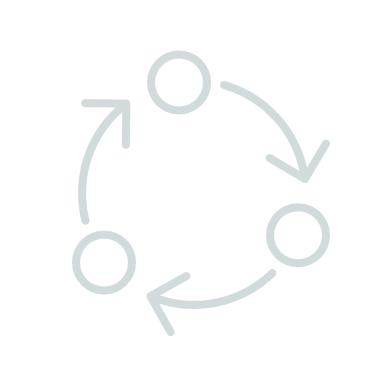 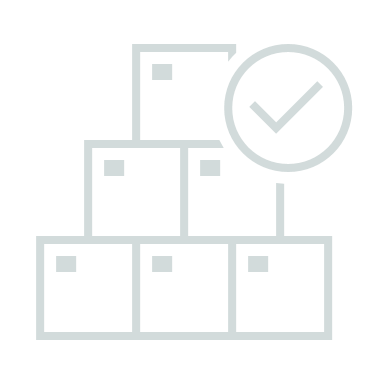 Agile and Sprint Methodology
Leveraging internal resources
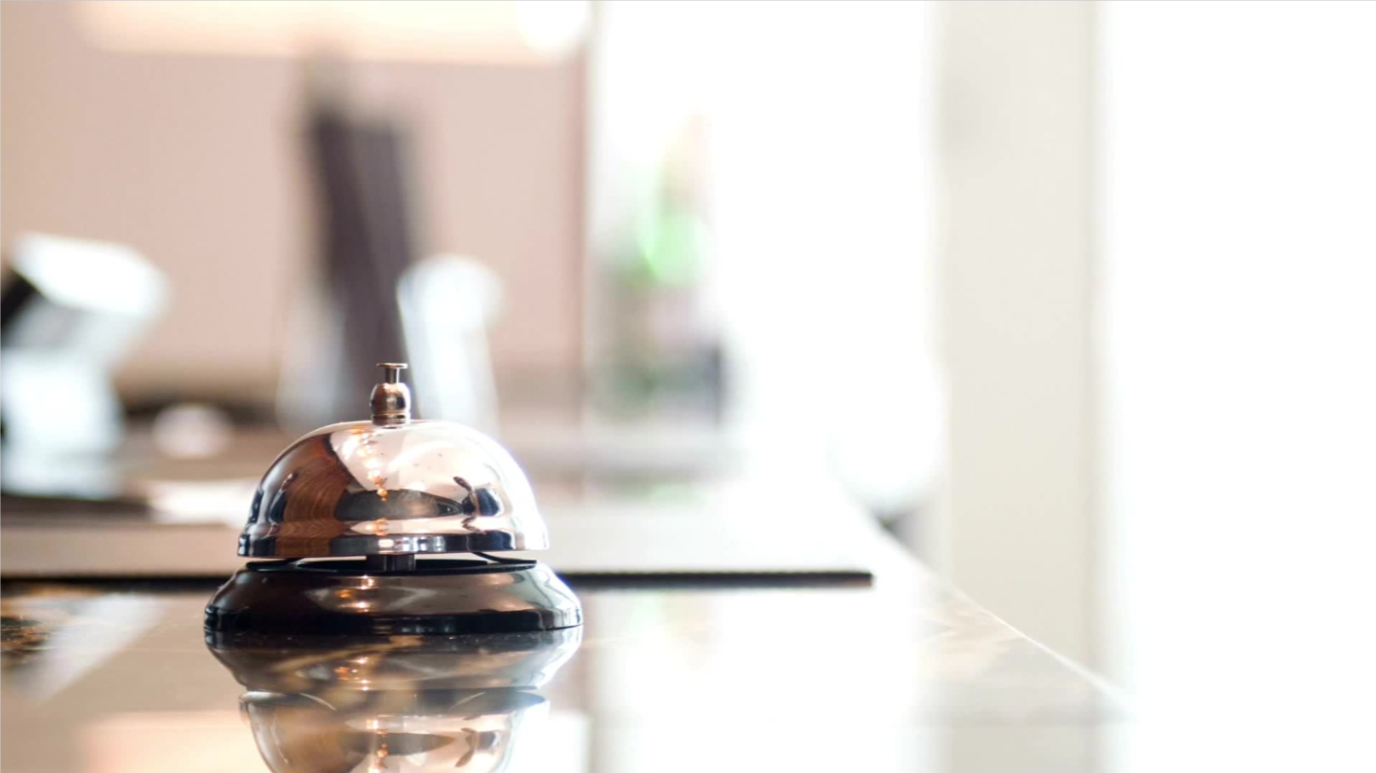 Service
Unparalleled Level
Long-term
Flexible
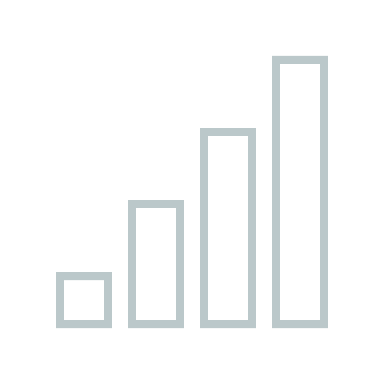 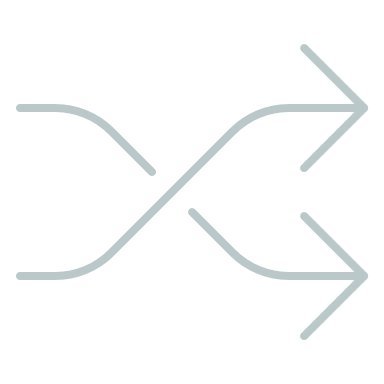 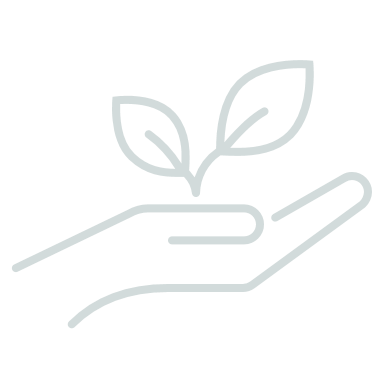 Success Story
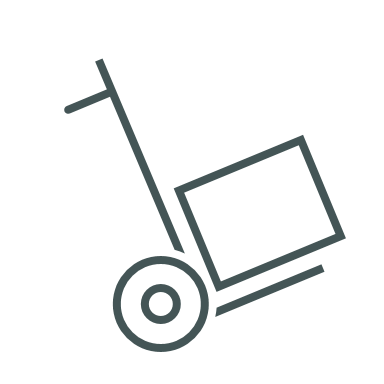 67M+ doses of vaccines delivered

9.8M+ vaccine administered

Countless amounts of data analysed
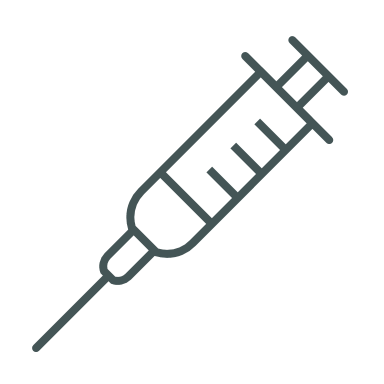 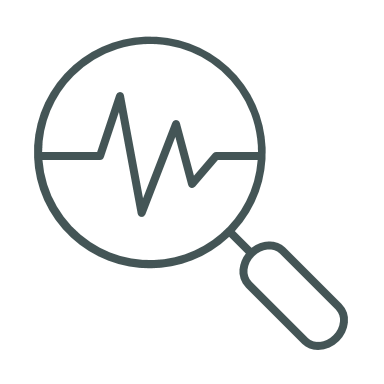 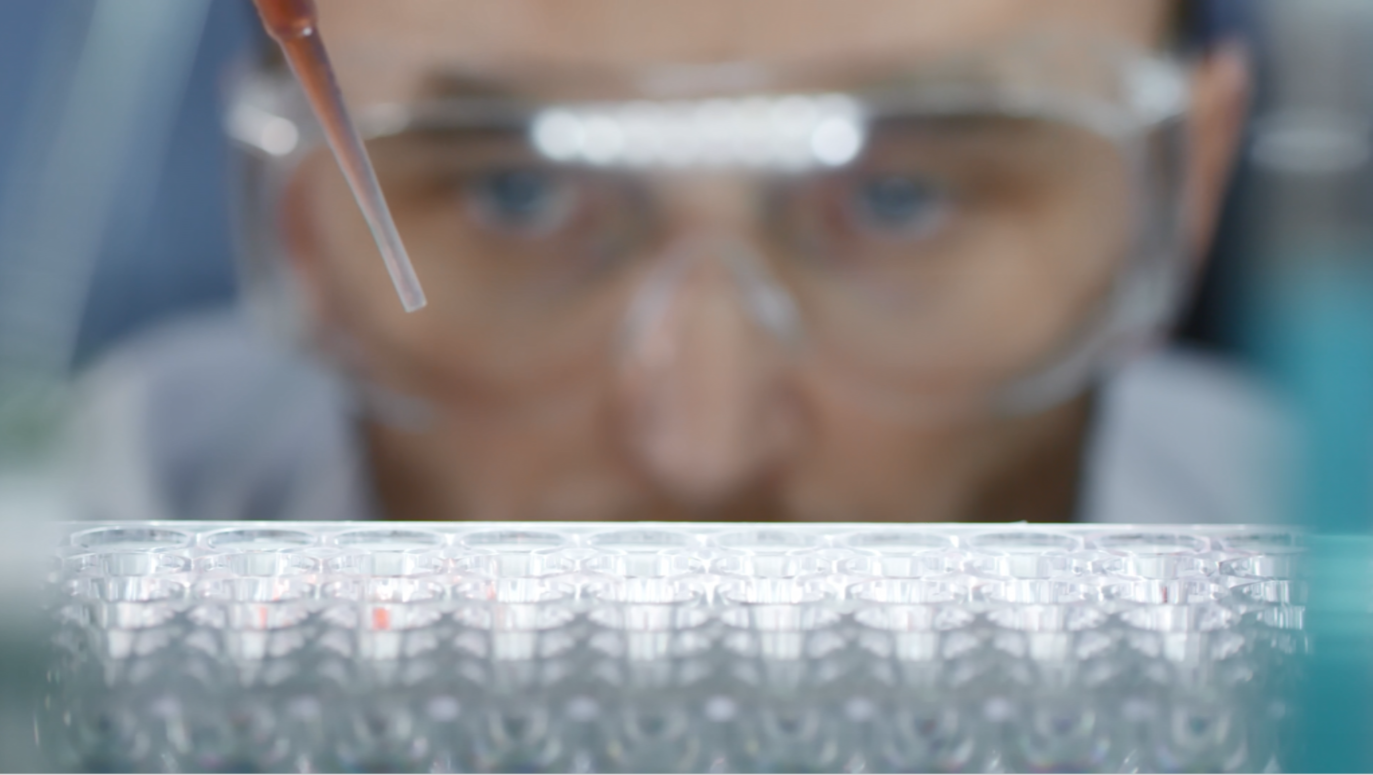 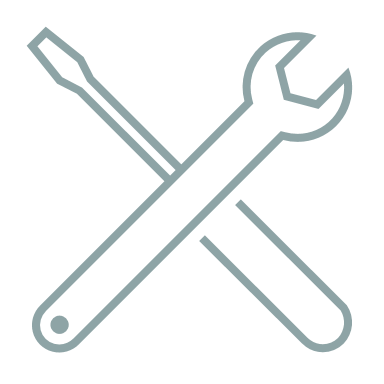 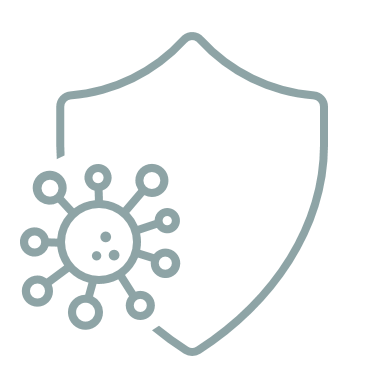 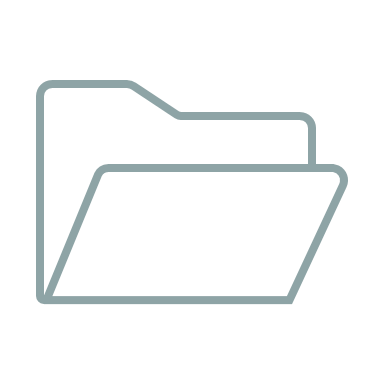 Critical
Future
Permanent
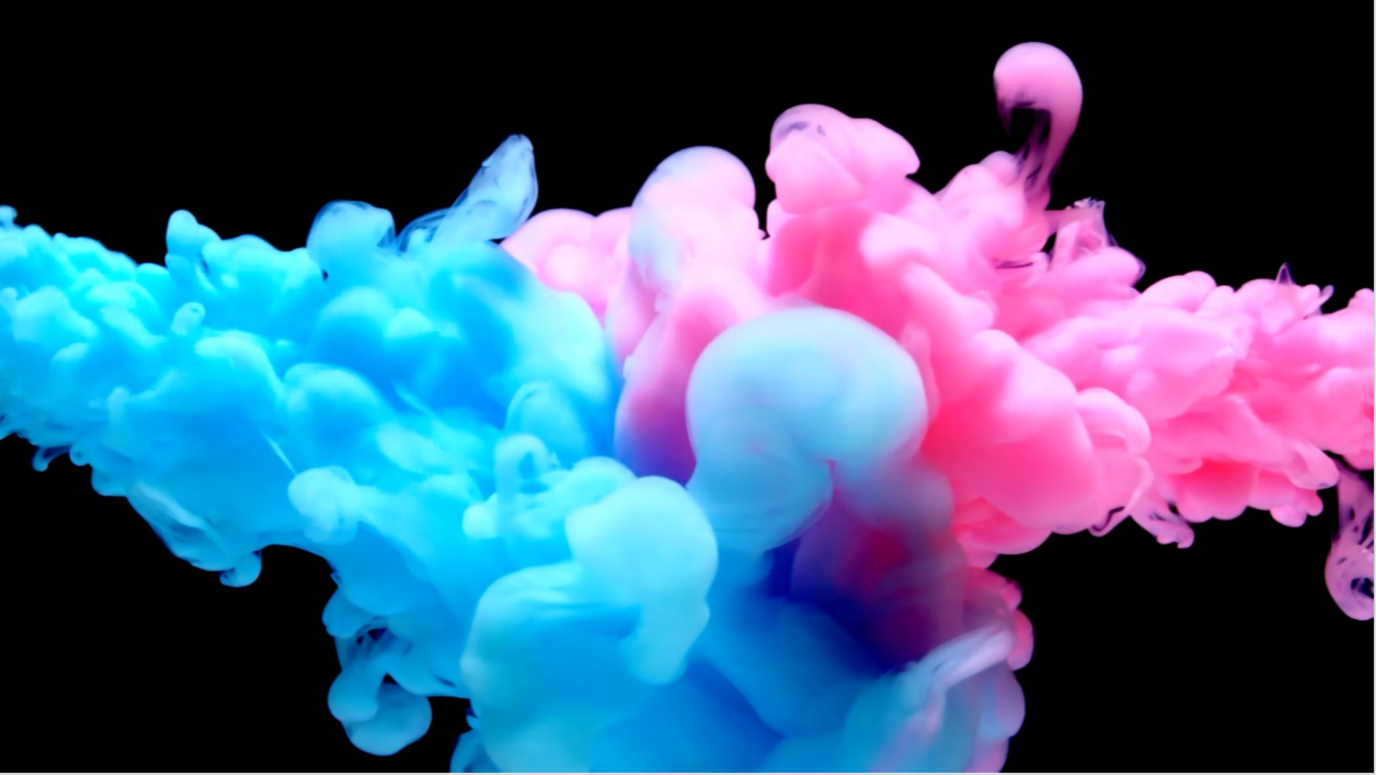 “Being a Project Product Manager is like being an artist, you have the different colored process streams combining into a work of art.” 
Greg Cimmarrusti